Smart/Green Grid/Cities
Session Chair: 
	Gil Gallegos, New Mexico Highlands University
Panelists:
	Thomas Bowles, New Mexico Green Grid
	Jim Miller, Wind Energy
	Gary Todd, PNM Resources
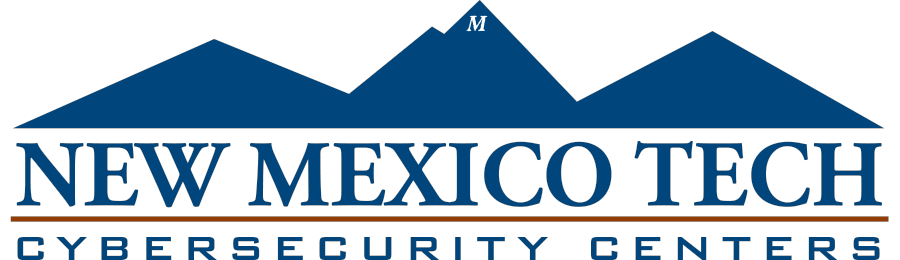 Cybersecurity Entrepreneurship Workshop
September 27, 2019
Security & Privacy Topics
Key issues:
What are your top three priorities in securing the SMART grid from cyber-attacks?
What is the current state of security applied to traditional grid technology?
What are major issues faced in securing SMART grid technology utilizing available off-the-shelf software and hardware?
What are the major vulnerabilities in SMART grid technology?
Security & Privacy Topics
Key issues:
What entities (NIST) do you foresee as major players in creating standards for secure SMART grid technology?
How will NM guarantee scalable and transferable secure SMART grid technology?
Will New Mexico’s SMART grid interface with national and global SMART grid networks?
Will data be shared for improvement of network vulnerabilities(improvement via AI or machine learning) to unforeseen cyber-attacks?
Security & Privacy Topics
Key issues:
What do you foresee IoT, AI and machine learning disciplines contributing to the success of a secure SMART grid?
Market Definition and Analysis
Key issues:
How do you envision the transition from traditional grid technology to SMART grid technology?
Who will be the regulators of SMART grid technology?
Do you believe SMART grid technology will be a disruptive technology?
Will this cause a paradigm shift in the way energy is produced, utilized, secured and monitored?
Market Definition and Analysis
Key issues:
What are the major forces pushing SMART grid technology forward in NM and nationally?
If you could suddenly wave your magic wand, what would you change in the current power grid industry to expedite and facilitate the adoption of SMART grid technology (your elevator speech)?
Does NM have both the hardware and software infrastructure to succeed at implementing SMART grid technology? If not, what will be necessary to attain these objectives?
Market Definition and Analysis
Key issues:
What is your plan to train personnel and meet the demand of this new technology?
What resources are necessary from NM as well as nationally to make SMART grid technology a success in NM?
What are the major resistant forces to developing SMART grid technology (political, monetary, personnel, …)?
Does NM have the workforce to troubleshoot and operate such complex systems? Will educational objectives need to be discussed with HED?
Market Definition and Analysis
Key issues:
What is your plan to train personnel and meet the demand of this new technology?
What resources are necessary from NM as well as nationally to make SMART grid technology a success in NM?
What are the major resistant forces to developing SMART grid technology (political, monetary, personnel, …)?
Does NM have the workforce to troubleshoot and operate such complex systems? Will educational objectives need to be discussed with HED?
Market Definition and Analysis
Key issues:
What is the global demand for SMART grid technology? 
Does NM envision partnering with mature SMART grid entities to grow our technology?
Cyber Tech Competition
Competition Instructions
Select a Spokesperson for your table
Answer the posed questions as best you can – remember, there are no wrong answers!
Ask for help if necessary.  People will be in your vicinity.
Work together and involve everyone at your Table.
Produce brief written responses to the questions using the form on your table.
The Spokesperson for the winning team will be asked to briefly present critical points in the final session.